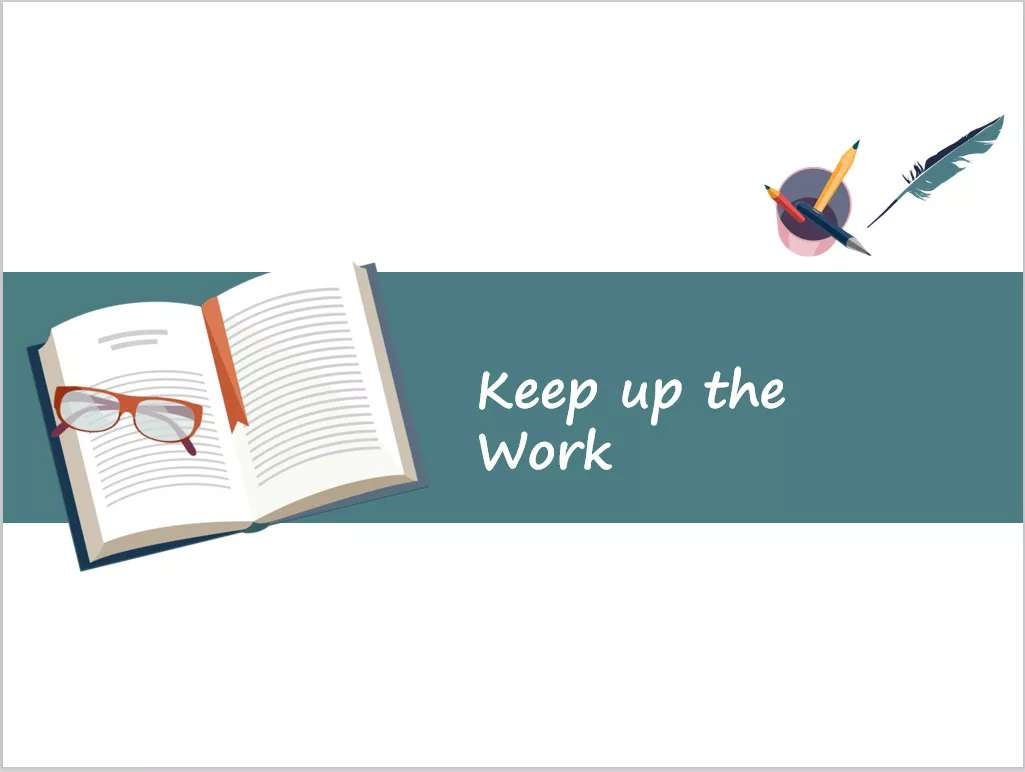 高考3500单词巧学巧记和精讲精练 -5
—— 结构法记单词  7-8
高考词汇精讲
dam串记 | danger串记 | data串记
decide串记 | decorate串记 | deed串记  
deep串记 | defend串记 | depend串记  
describe串记 | determine串记 | devote串记 
die串记 | differ串记 | difficult串记
结构法记词-7
I. 根据提示写出单词的正确形式 
II. 写出单词的正确含义
III. 单词活用
IV. 用所给动词的适当形式填空
V. 选词填空
VI. 单句写作
高考词汇精练
01
02
高考词汇精讲
dam串记
n.水坝
n./v.损坏
adj.潮湿的
danger串记
n.危险
vt.使危险，危及
data串记
n.日期；约会  vt.约会
n.数据
vt.更新
n.数据库
decide串记
v.决定
n.决定，决策
decorate串记
v.装饰
n.装饰
deed串记
n.行为
adv.确实
deep串记
adj.深的
n.深度
defend串记
v.保卫
n.冒犯
n.篱笆，栅栏
n.防卫
depend串记
vi.依靠
n.独立
adj.独立的
describe串记
v.描绘，描述
n.处方
v.捐献；订阅
n.描绘
determine串记
v.决定
n.决心
devote串记
vt.把……奉献
n.奉献
v./n.投票
die串记
adj.死的；呆板的
vi.死
n.最后期限
n.饮食
die串记
n.轮廓
n.头条大标题
n.死亡
adj./adv.在线(的)
differ串记
n.会议
vi.不同
vt.推论，推断
adj.不关心的
differ串记
n.偏爱
vt.提供；(主动)提出
vi.查阅；参考；提到
vt.宁要；选择
differ串记
n.痛苦，苦难
n.参考；证人，证明
v.遭受(痛苦、灾难等)
difficult串记
adj.困难的
n.困难
I. 根据提示写出单词的正确形式
danger　
decide　
decision　
decorate　
indeed　
deep　
depend　
independence
independent
describe
description　
determine　
determination　
devote
devotion
diet
1．____________  n.危险
2．____________  v.决定
3．____________  n.决定，决策
4．____________  v.装饰
5．____________  adv.确实
6．____________  adj.深的
7．____________  vi.依靠
8．____________  n.独立
9．____________  adj.独立的
10．____________  v.描绘，描述
11．____________  n.描绘
12．____________  v.决定
13．____________  n.决心
14．____________  vt.把· · · · · ·奉献
15．____________  n.奉献
16．____________  n.饮食
I. 根据提示写出单词的正确形式
differ
offer
prefer
refer
suffer
difficult
difficulty
17．____________  vi.不同
18．____________  vt.提供；(主动)提出
19．____________  vt.宁要；选择
20．____________  vi.查阅；参考；提到
21．____________  v.遭受(痛苦、灾难等)
22．____________  adj.困难的
23．____________  n.困难
II. 写出单词的正确含义
深度　
        保卫
           防卫
   冒犯，得罪
         冒犯
                 处方
        捐献；订阅　
        投票
损坏　
         潮湿的　
         使危险，危及　
      数据　
            数据库
日期；约会　
           更新　
                 装饰
1．damage n./v.   ____________　　　　　
2．damp adj.   ____________　　　　　
3．endanger vt.   ____________　　　　　
4．data n.   ____________　　　　　
5．database n.   ____________　　　　　
6．date n.   ____________　　　　　
7．update vt.   ____________　　　　　
8．decoration n.   ____________
9．depth n．____________　　　　　
10．defend v．____________　　　　　
11．defence n．____________　　　　　
12．offend vt.    ____________　　　　　
13．offence n．____________　　　　　
14．prescription n．____________　　　　　
15．subscribe v．____________　　　　　
16．vote v./n.   ____________
II. 写出单词的正确含义
痛苦，苦难
死　
         最后期限　
       头条大标题　
            轮廓
                  会议
推论，推断　
                  偏爱
      参考；证人，证明
17．die vi.   ____________　　　　　
18．deadline n．____________　　　　　
19．headline n．____________　　　　　
20．outline n．____________　　　　　
21．conference n．____________　　　　　
22．infer vt.    ____________　　　　　
23．preference n．____________　　　　　
24．reference n．____________
25．suffering n．____________
III. 单词活用
1．In a society that tends to measure everything in terms of dollars and cents, we learn from a young age to consider the costs of our ____________(决定)in financial terms.
2．Some drivers like to draw some special patterns as ______________(装饰) on their cars.
3.    We felt at home with her and were impressed with the ________ (深度) of her knowledge.
4.    The country finally gained _________________(独立) after being governed by the British for so many years.
5．He was attracted greatly by the ______________(描绘)of a brave girl in the story.
6．It occurred to me that nothing is impossible if you have __________________(决心)．
decisions
decorations
depth
independence
description
determination
IV. 用所给动词的适当形式填空
1．Eager to become more professional，she concentrates on her job and ____________ (update)herself now and then.
2．The blackboard was ____________(decorate)with beautiful words，which read “Happy Teachers' Day！”
3．Some think that students should be trained ____________(defend)themselves against some attacks.
4．Command a wonderful skill in ____________(describe)the hero and heroine in the novel makes the writer famous.
updates
decorated
to defend
describing
IV. 用所给动词的适当形式填空
5．He ____________(subscribe) a large sum of money to the local charity.
6．Each of us ____________(differ)，but a cloned person is merely a copy.
subscribed
differs
V. 选词填空
suffer from，in preference to，refer to，in danger
1.   When the old people are ________________ and badly need help，we should give an immediate first aid and help to send them to the nearest hospital.
2．It was foolish of you to ________________ your notes in such an important test.
3．David had a car accident a year ago and has _______________ back pain from then on.
4．She was chosen ____________________ her sister as a volunteer.
in danger
refer to
suffered from
in preference to
VI. 单句写作
1．我们不应该仅仅通过他所说的来评判一个人。(depend on)


2．成功鼓励着他，他开始把更多的时间投入到写作中。(devote...to...)


3．我知道你在学习方面有困难，因此我想给你提如下一些建议。(have difficulty in，offer)
We are not supposed to assess a person only depending on what he has said.
Encouraged by his success, he began to devote more time to writing.
I have learned that you have difficulty in learning and I would like to offer you the following suggestions.
高考词汇精讲
direct串记 | discuss串记 | distance串记  donate串记 | down串记  | draw串记  
ease串记 | edit串记 | effect串记 
elect串记 | electric串记 | employ串记 
end串记
结构法记词-8
I. 根据提示写出单词的正确形式 
II. 写出单词的正确含义
III. 根据语境写出所给单词的正确形式
IV. 用所给动词的适当形式填空
V. 介词填空
VI. 单句写作
高考词汇精练
01
02
高考词汇精讲
direct串记
v.指挥  adj.直接的
n.指挥者，导演
n.方向
n.电话簿
discuss串记
v.讨论
n.讨论
distance串记
n.距离
n.区别
adj.遥远的
v.区别
distance串记
v.分开；除
n./v.离婚
n.分开；除；部门
donate串记
v.捐献(钱、物)
n.捐款；捐献
down串记
adv./prep.朝下
v.下载
vt.卸货；卸载
down串记
adv.在楼下
n.市中心
draw串记
n.抽屉
v.拉；画
v.撤退，抽回
n.障碍；缺点
ease串记
n.轻松，容易
adj.容易的，轻松的
edit串记
v.编辑
n.版本
n.编辑
effect串记
n.效果
adj.有效的
elect串记
n.选择
v.选举
v.收集
n.选举
elect串记
adj.优雅的
n.收集；收集物
electric串记
adj.电的
n.电
adj.与电相关的
adj.电子的
employ串记
v.雇用
n.雇用；就业
n.失业
end串记
n.末端，结尾  v.结束
n.结局
adj.无止境的，无边的
I. 根据提示写出单词的正确形式
direct
direction
director　
discuss　
discussion
distance
distant　
divide　
donate
donation
editor
effect
effective
collect
collection
elect　
election　
selection
1．____________  v.指挥adj.直接的
2．____________  n.方向
3．____________  n.指挥者；导演
4．____________  v.讨论
5．____________  n.讨论
6．____________  n.距离
7．____________  adj.遥远的
8．____________  v.分开；除
9．____________  v.捐献(钱、物)
10．____________  n.捐款；捐献
11．____________  n.编辑
12．____________  n.效果
13．____________  adj.有效的
14．____________  v.收集
15．____________  n.收集；收集物
16．____________  v.选举
17．____________  n.选举
18．____________  n.选择
II. 写出单词的正确含义
轻松，容易　
         版本　
          优雅的
          与电相关的　
                 电　
                电子的　
          雇用　
             雇用；就业　
                         失业　
          结局　
     无止境的，无边的
电话簿　
            区别　
            区别　
分开；除；部门　
           离婚
          下载　
卸货；卸载　
            市中心　
     障碍；缺点　
         抽屉　
      撤退，抽回
12．ease n．____________　　　　　
13．edition n．____________　　　　　
14．elegant adj.   ____________　　　　　
15．electrical adj.   ____________　　　　　
16．electricity n．____________　　　　　
17．electronic adj.   ____________　　　　　
18．employ v．____________　　　　　
19．employment n．____________　　　　　
20．unemployment n．____________　　　　　
21．ending n．____________　　　　　
22．endless adj.   ____________
1．directory n．____________　　　　　
2．distinction n．____________　　　　　
3．distinguish v．____________　　　　　
4．division n．____________　　　　　
5．divorce n./v.   ____________　　　　　
6．download v．____________　　　　　
7．unload vt.   ____________　　　　　
8．downtown n．____________　　　　　
9．drawback n．____________　　　　　
10．drawer n．____________　　　　　
11．withdraw v．____________
III. 根据语境写出所给单词的正确形式
1．The railway station is at a ____________(distant) of two miles away from our school.
2．His motto was to make a ____________(distinct) during his service as president.
3. The river forms the ____________(divide) between the old and new parts of the city.
4．What I am going to tell you is about the book _________________(donate) from our school to your Chinese class.
distance
distinction
division
to be donated
III. 根据语境写出所给单词的正确形式
5．Firstly，as a student who is dying to learn knowledge，it is necessary to build an ____________(effect)method in your study.
6．Because the majority of people supported him，he won the ____________(elect) finally.
effective
election
IV. 用所给动词的适当形式填空
1．When and where to hold the meeting remains _________________(discuss) further.
2．The software _______________(download)on the Internet must be installed properly.
3．My interest in stamp ____________(collect)dates back to my schooldays.
4．If I am lucky enough _________________(employ)，I will spare no efforts to repay you for your trust.
to be discussed
downloaded
collecting
to be employed
V. 介词填空
1．Dick found himself walking ________ the direction of Mike's place.
2．The plan why they will build an apartment here is ________ discussion.
3．He didn't feel completely ________ ease in the strange surroundings.
4．As is well known to us all，she has a large collection ________ pictures.
in
under
at
of
VI. 单句写作
1．阅读好书既能丰富我们的头脑又能教我们分辨是非。(distinguish)


2．给困难之中的孩子们捐献一些图书和体育用品要比空喊口号更有意义。(donate)


3．汽车普及的缺点是它带来了严重的空气污染。(The drawback of ...is that ...)
Reading good books enriches our mind and teaches us to distinguish between right and wrong.
Instead of shouting empty slogans，it is more meaningful to donate book and sports goods to children in need.
The drawback of the popularity of cars is that it brings about so much air pollution.
VI. 单句写作
4．我写信告诉你中国长江江豚正面临灭绝，因为人类的活动对它们产生了不利的影响。(have a bad effect on)


5．我被选为校电脑科技小组的组长。(elect)
I am writing to tell you that the finless porpoise is becoming extinct because humans' activities have a bad effect on them.
I was elected leader of the computer science group in our school.
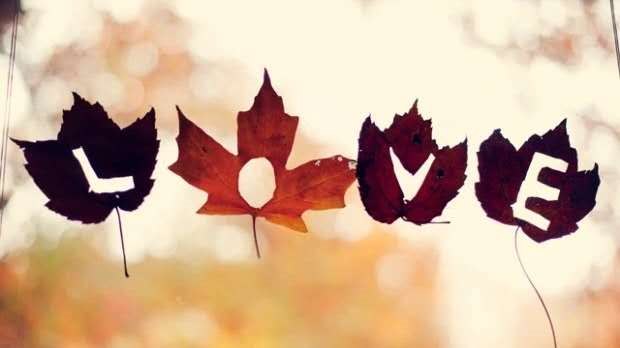 I love to remember in this way!